No idejas līdz darbiem. Pašvaldību nozīme kooperācijas atbalstam un novadu vietējo zīmolu attīstībai
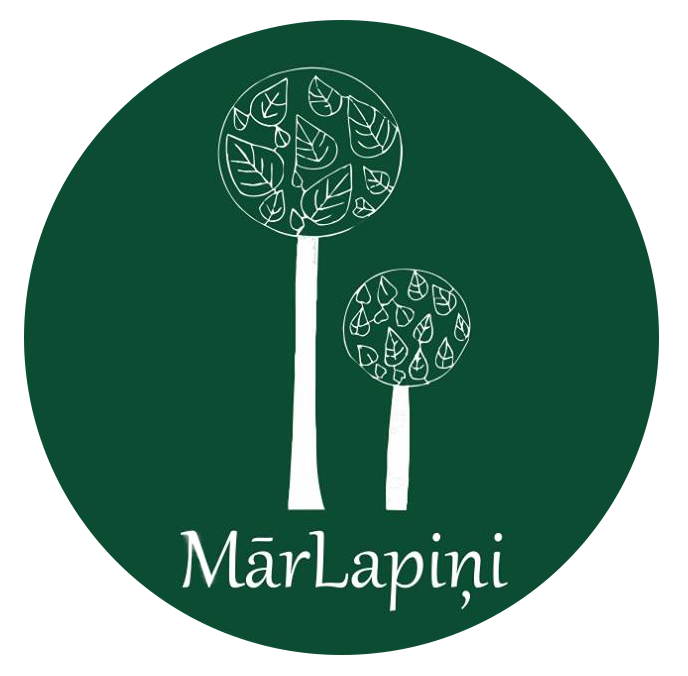 Māris  Lapiņš
SIA  MārLapiņi
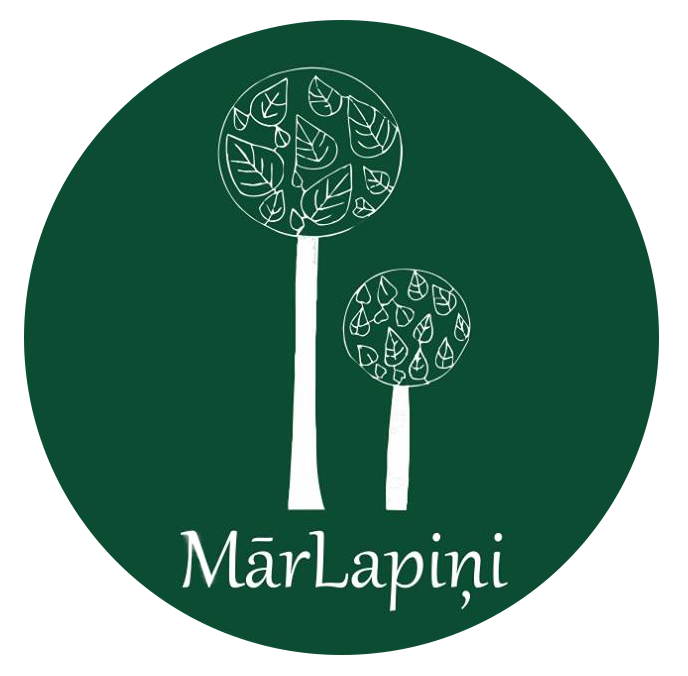 Ideja un tās attīstīšana
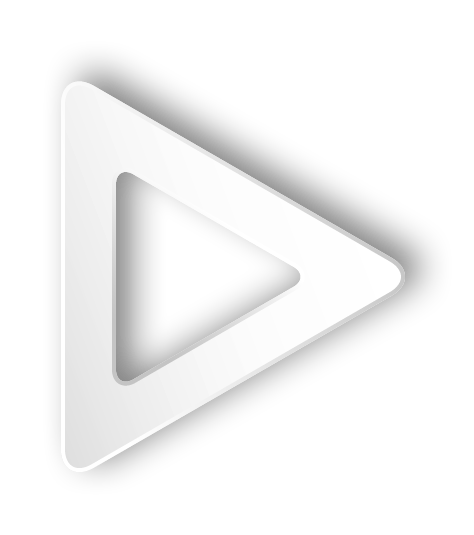 01
Ideja
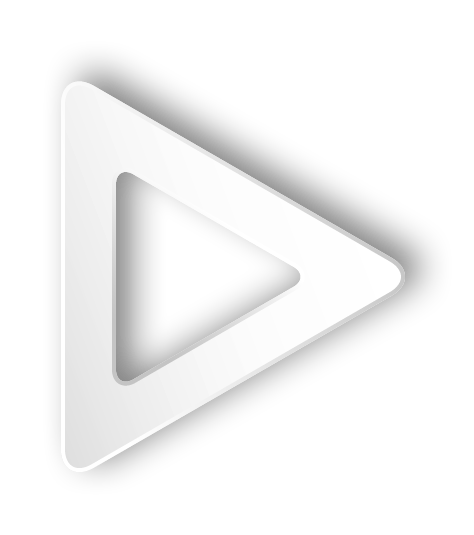 02
Idejas attīstība
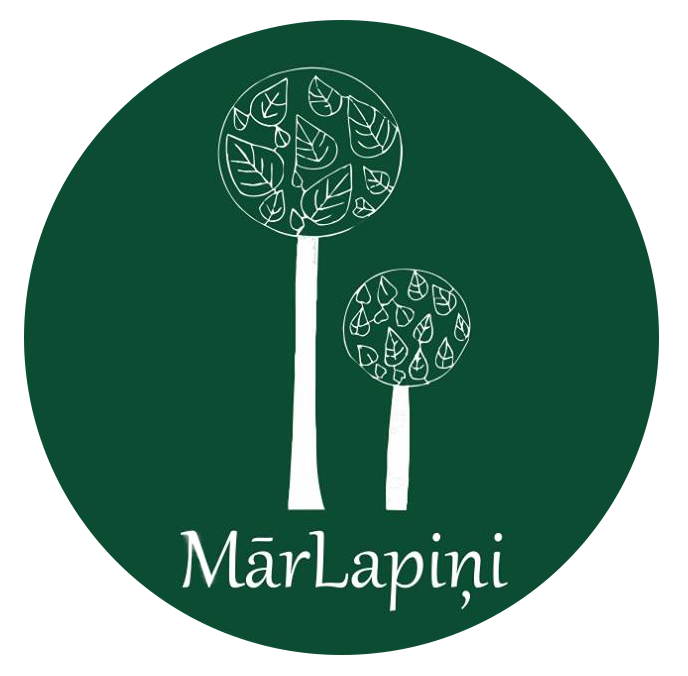 Pašvaldības atbalsts
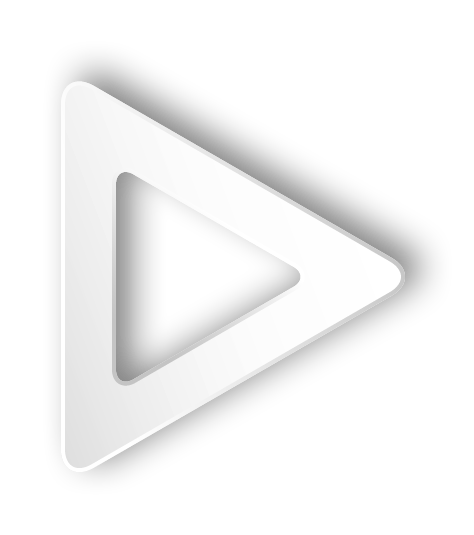 01
Pašvaldība
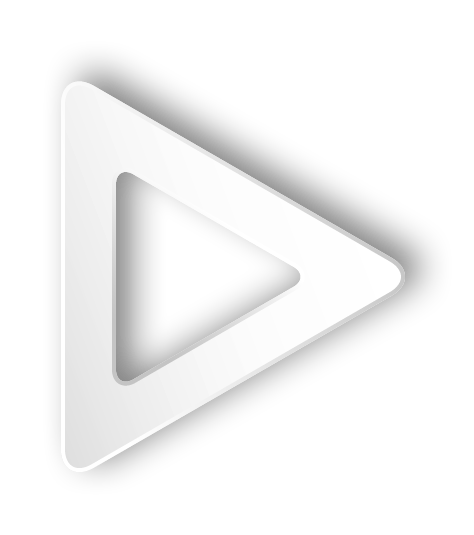 02
Uzņēmēju atbalsts
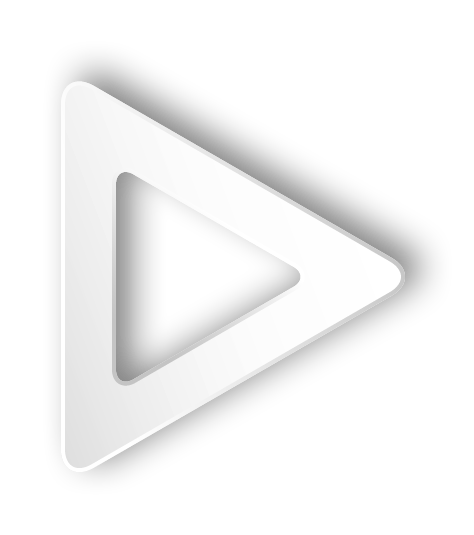 03
Pašvaldības atbalsts vietējo zīmolu atpazīstamībā
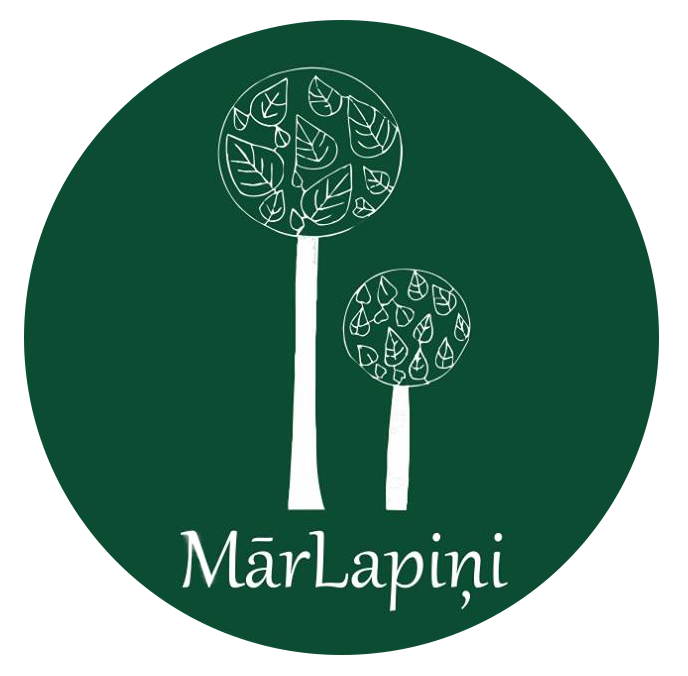 Paldies !